计图公开课第一讲
零基础入门计图深度学习框架
主讲人：梁盾
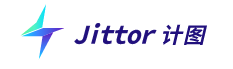 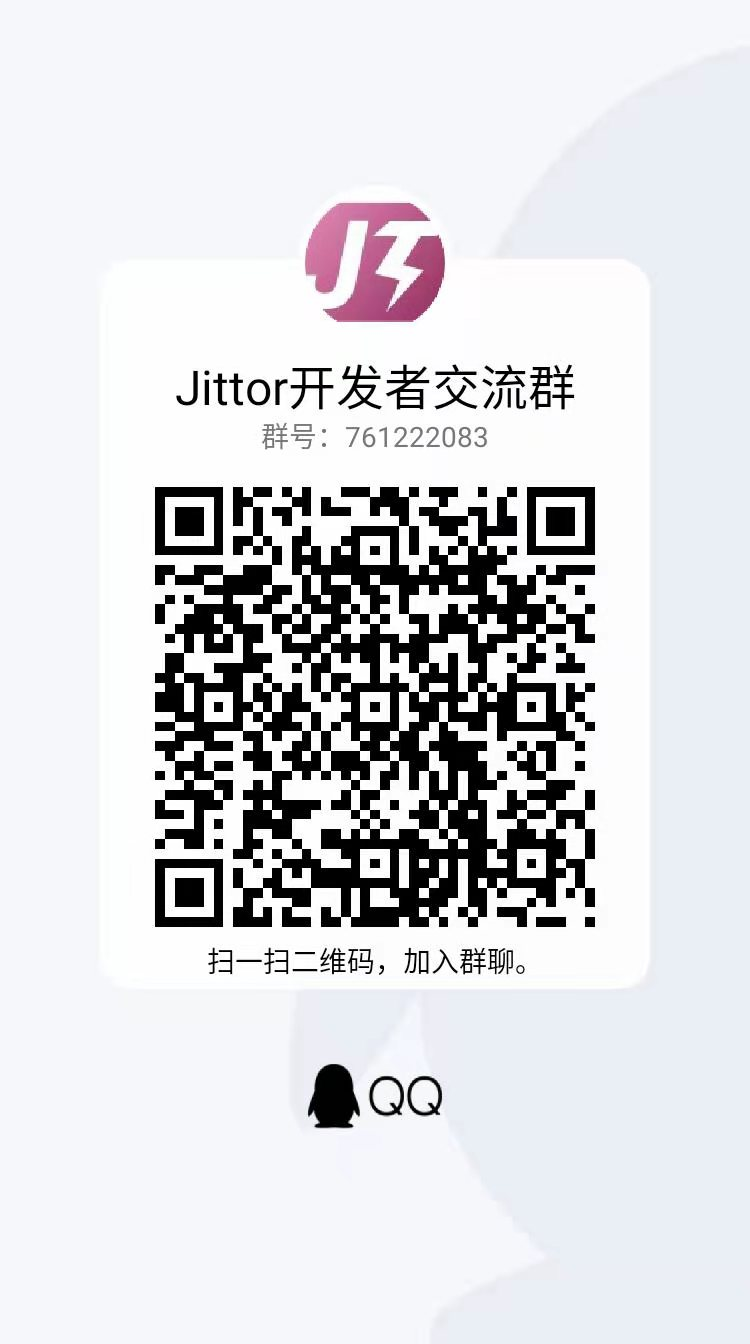 大纲
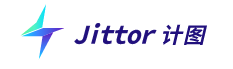 计图介绍
计图的安装与使用
计图零基础入门教程
计图基础类型
训练线性回归，CNN
PyTorch用户迁移指南
更多计图学习资源
计图介绍
Jittor:基于元算子和统一计算图的深度学习框架

在多种应用中，相比国际主流平台，性能得到大幅提升
目前支持：30+骨干网络，27种主流GAN模型，9种图像实例分割模型，5种点云网络模型；提供可微渲染功能。
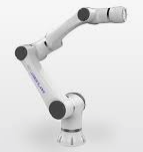 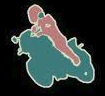 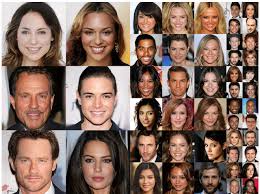 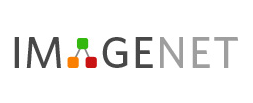 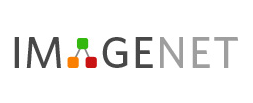 Jittor
图像分类
图像分割
图像生成
智能机器人
计图的安装与使用
Docker安装
全平台支持（Windows/Mac/Linux)
无需安装依赖
参考资料：docker安装教程
安装命令
Pip安装
Linux支持
需要安装依赖
参考资料：pip安装教程
安装命令：
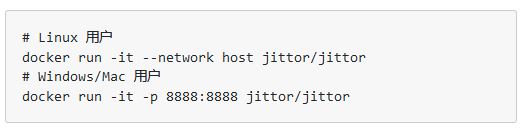 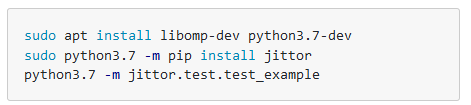 大纲
计图介绍
计图的安装与使用
计图零基础入门教程
计图基础类型
训练线性回归，CNN
PyTorch用户迁移指南
更多计图学习资源
计图零基础入门教程
在线浏览：https://nbviewer.jupyter.org/github/Jittor/LearnJittorBasicIn60Min/tree/master/
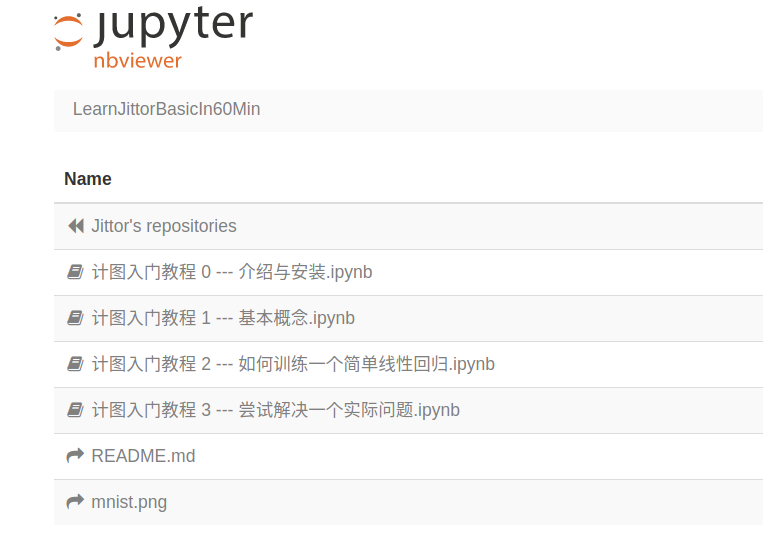 大纲
计图介绍
计图的安装与使用
计图零基础入门教程
计图基础类型
训练线性回归，CNN
PyTorch用户迁移指南
更多计图学习资源
模型迁移：计图辅助转换工具
我们提供了从PyTorch到Jittor的模型迁移工具
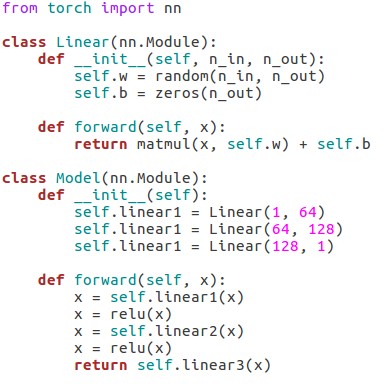 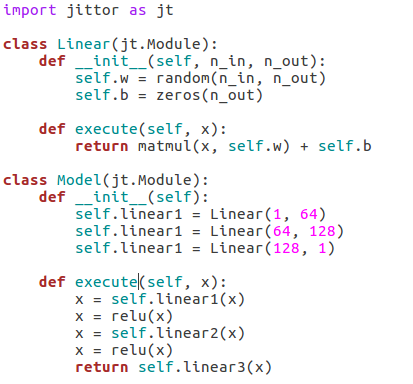 辅助转换脚本
模型迁移：计图辅助转换工具
模型转换工具提供 源码级别 的转换
使用方法如下：
从jittor.utils.pytorch_converter导入convert函数
convert函数的输入为PyTorch模型文件代码，输出为jittor模型文件代码
直接使用在线转换脚本：https://cg.cs.tsinghua.edu.cn/jittor/pt_converter/
参考资料：模型辅助转换工具教程
模型迁移用例一
自动转换AlexNet
https://cg.cs.tsinghua.edu.cn/jittor/pt_converter/
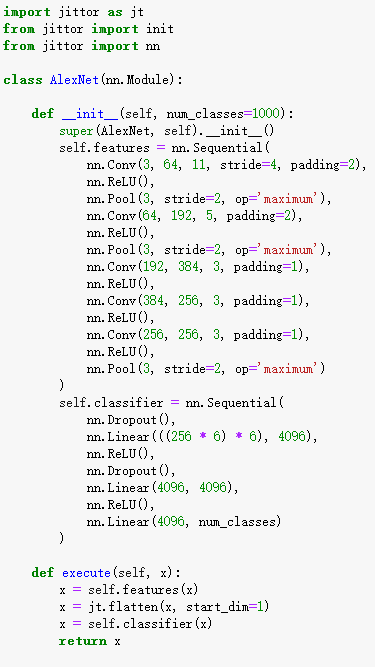 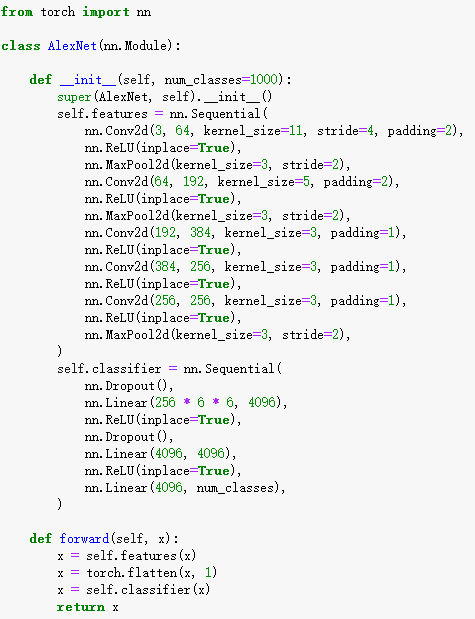 辅助转换脚本
参考资料：模型辅助转换工具教程
计图骨干网络支持
计图支持的骨干网络一览
演示：
查看支持的骨干网络
创建一个resnet18
查看resnet18 网络结构
查看resnet18 参数

参考资料：
模型辅助转换工具教程
计图模型文档

更多的模型和应用在不断完善当中，尽情期待
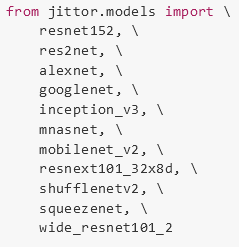 大纲
计图介绍
计图的安装与使用
计图零基础入门教程
计图基础类型
训练线性回归，CNN
PyTorch用户迁移指南
更多计图学习资源
大纲
计图介绍
计图的安装与使用
计图零基础入门教程
计图基础类型
训练线性回归，CNN
PyTorch用户迁移指南
更多计图学习资源
更多教程
https://cg.cs.tsinghua.edu.cn/jittor/tutorial/
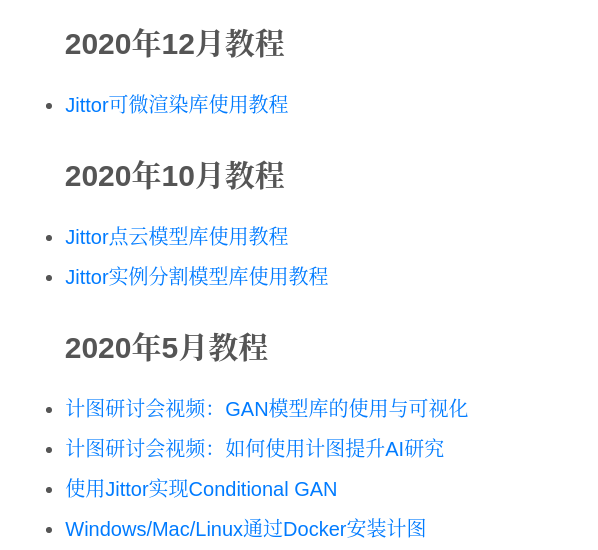 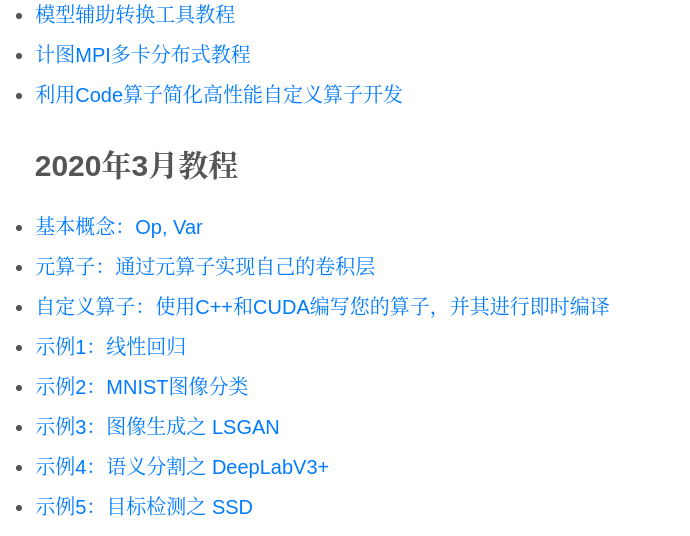 更多资源
https://cg.cs.tsinghua.edu.cn/jittor/resources/
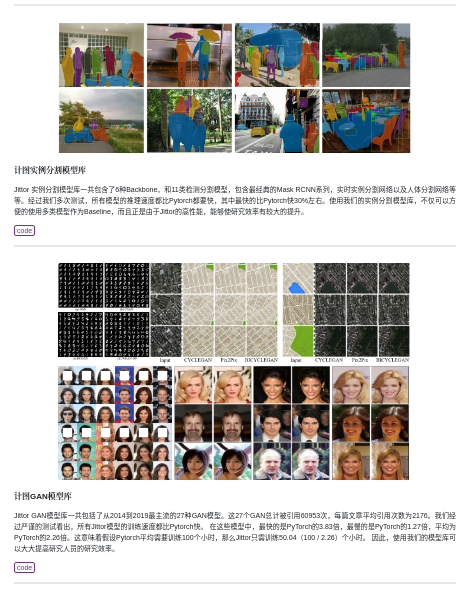 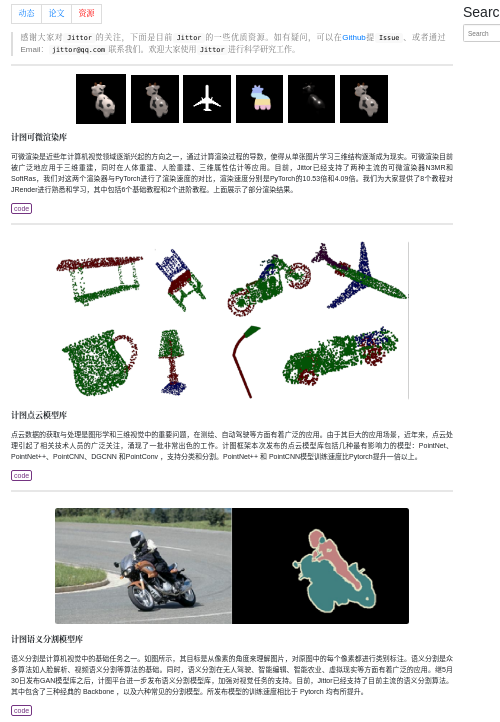 更多资源
https://cg.cs.tsinghua.edu.cn/jittor/resources/
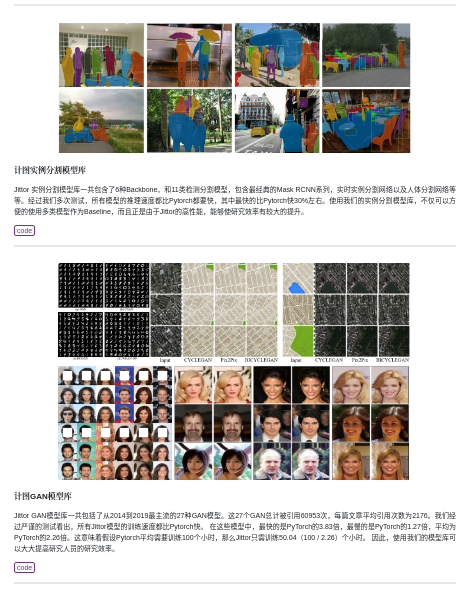 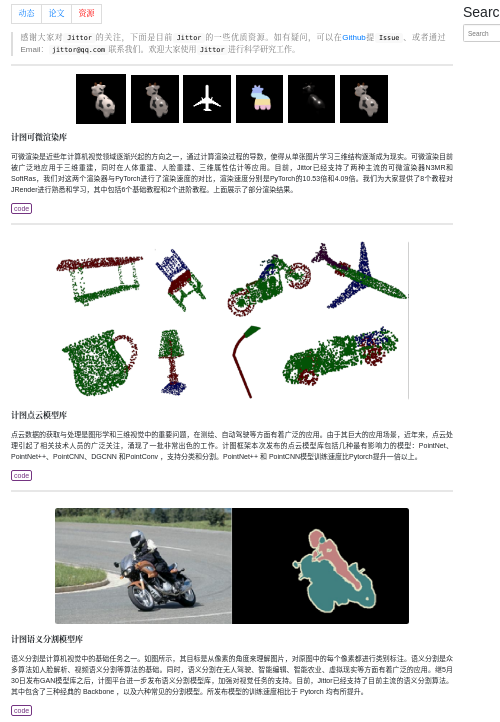 计图文档
https://cg.cs.tsinghua.edu.cn/jittor/assets/docs/index.html
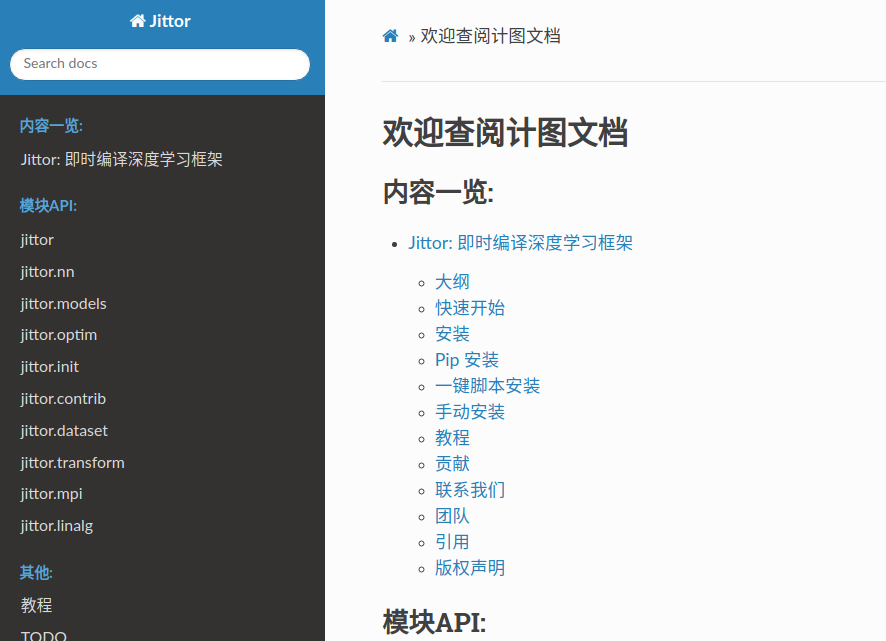 谢谢大家
Jittor还很年轻。 它可能存在错误和问题。 请在我们的错误跟踪系统，QQ群（761222083）中报告它们。 我们欢迎您为Jittor做出贡献。 
您可以用以下方式帮助Jittor：
在论文中引用 Jittor
向身边的好朋友推荐 Jittor
贡献代码
贡献教程和文档
提出issue
回答 jittor 相关问题
点亮小星星
持续关注 jittor
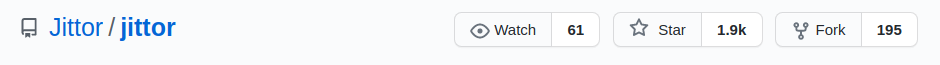 谢谢大家
感谢您对计图(Jittor)的支持
https://cg.cs.tsinghua.edu.cn/jittor/
https://github.com/Jittor/Jittor




 关注公众号，了解计图(Jittor)的最新动态！
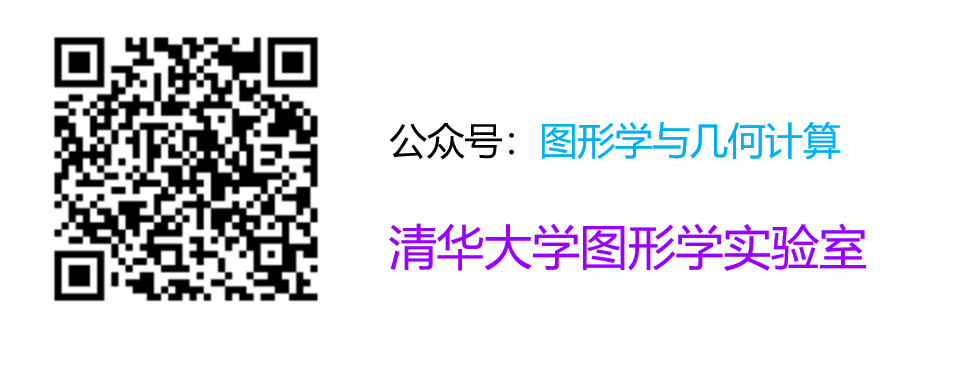 敬请批评指正！